Columbian Exchange Bellwork
Can you think of any potential negatives of the development of the Columbian Exchange?
Answers Vary

Which of the items discussed yesterday are you most glad is now a global product?
Opinion
[Speaker Notes: tria]
Themes Tuesday Bellwork
What is an example of State-Building, Expansion and Conflict in the Inca Empire?
Answers Vary

What is an example of Creation, Expansion and Interaction of Economic Systems in the Aztec Empire?
Answers Vary
Objective
WWBAT: Discuss the negative impacts of the Columbian Exchange and the development of system of Triangular Trade
Interactive Notebook Setup
8/15/2018
Impacts of Columbian Exchange and Triangular Trade
This will be one page
Dark side of Columbian Exchange
Triangular Trade/Atlantic System
Dark side of Columbian Exchange
The Columbian exchange was not limited to exciting items or food

There was also an exchange of diseases

Things like smallpox, malaria, measles, typhoid, scarlet fever, and the bubonic plague were not present in New World before Columbus arrived.
[Speaker Notes: a]
Dark side of Columbian Exchange
Populations loss in the New World because of the introduction of these diseases is estimated to be between 50%-90%

On the island Columbus first arrived(Hispaniola) population went from 250,000 to 14,000 in 25 years
Dark side of Columbian Exchange
Slavery in many forms has existed for thousands of years

In one way almost every civilization has relied on slavery in some from

This means that slavery did not start with the enslavement of Africans in the 1400’s
Dark side of Columbian Exchange
Soon after the arrival Europeans Slave Trade was introduced to the New World 

Initially the Spanish and Portuguese relied on the slave labor of native peoples

As early as 1502 there were African slaves brought to the New World

Called Chattel slavery
Solely the private property of the owner
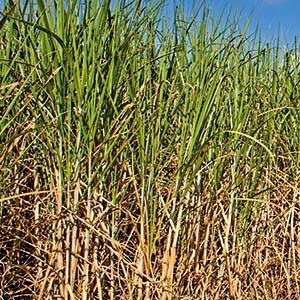 SUGAR CANE
Slaves Working in a Brazilian Sugar Mill
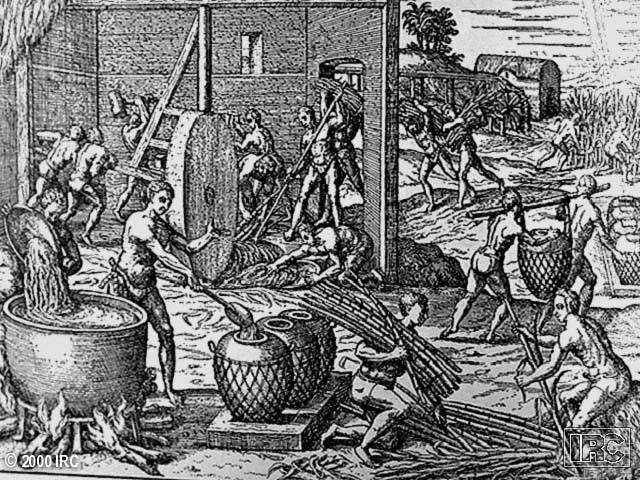 Raw Tobacco
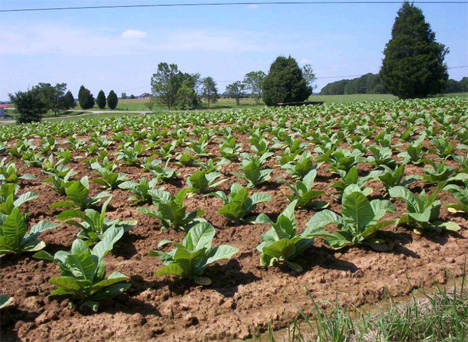 Raw Cotton
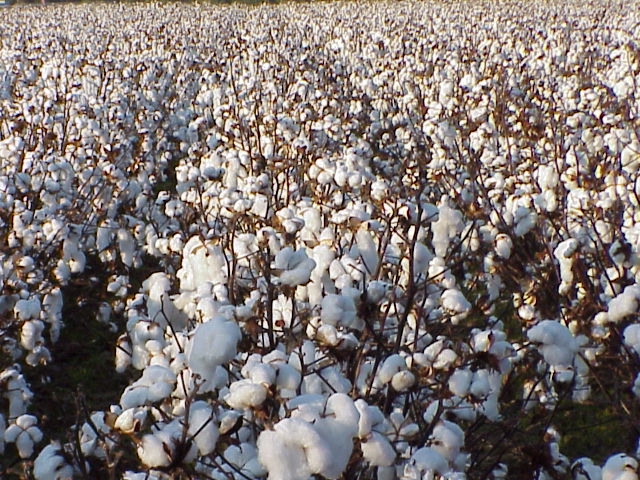 Triangular Trade/Atlantic System
The slave trade created what is called Triangular Trade

Trade between Africa, The New World, and Europe

This lead to the development of a major economic policy that would dominate Europe for 300 years
Triangular Trade/Atlantic System
Manufactured goods would be brought to African in exchange for the slaves

Slaves would be brought to the New World to work plantations producing raw materials

These raw materials would be brought to Europe and manufactured
Triangular Trade
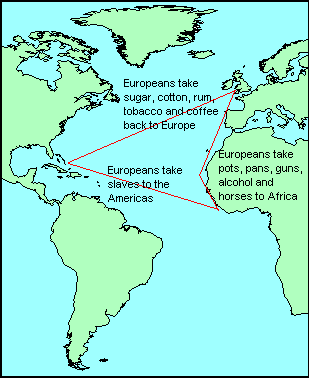 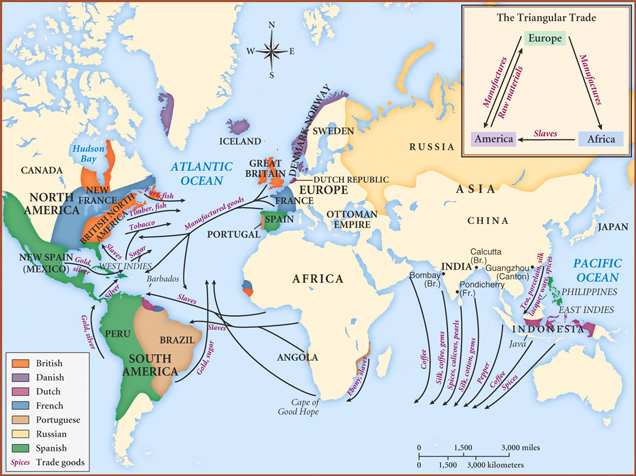